ДОПОЛНИТЕЛЬНАЯ ОБЩЕРАЗВИВАЮЩАЯ ПРОГРАММА
в рамках реализации стратегии повышения финансовой грамотности в Российской Федерации на 2017-2023 годы
«КЛУБ МОЛОДЫХ ПОЛИТИКОВ: ВОПРОСЫ ФИНАНСОВОЙ ГРАМОТНОСТИ»
Автор-составитель: 
Смирнов Алексей Сергеевич,
учитель обществоведческих дисциплин
высшей квалификационной категории
Повышение финансовой культуры - стратегическая задача современной российской школы
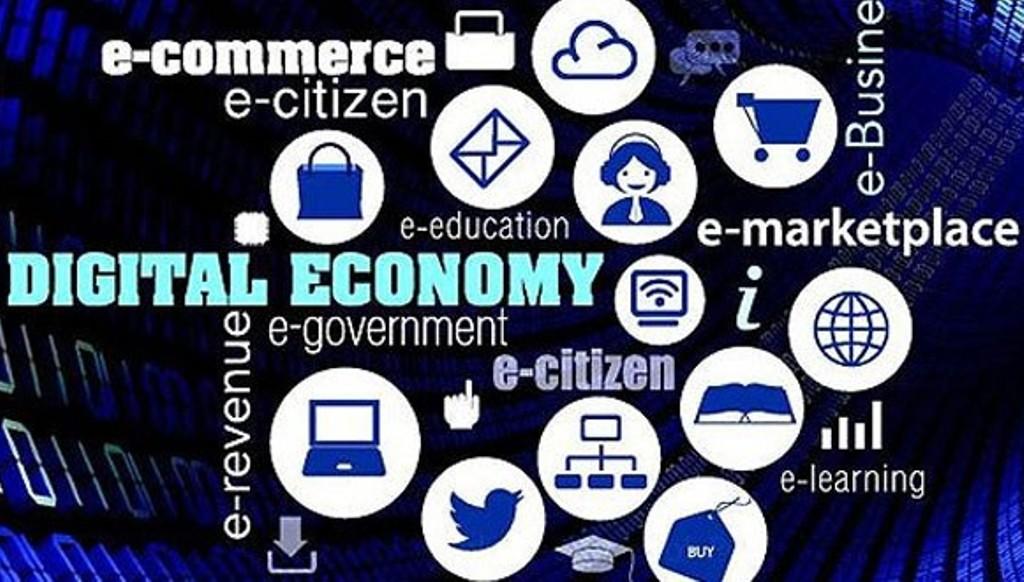 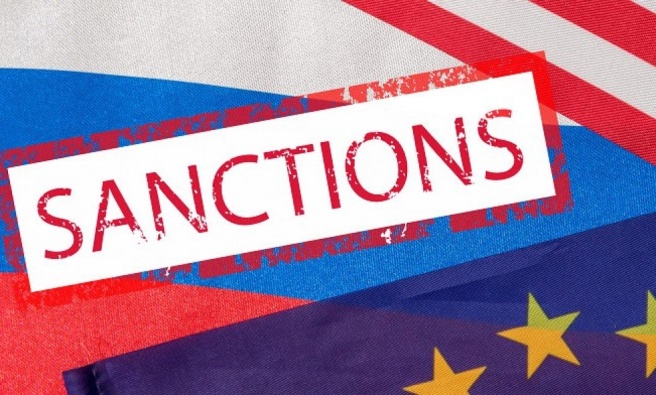 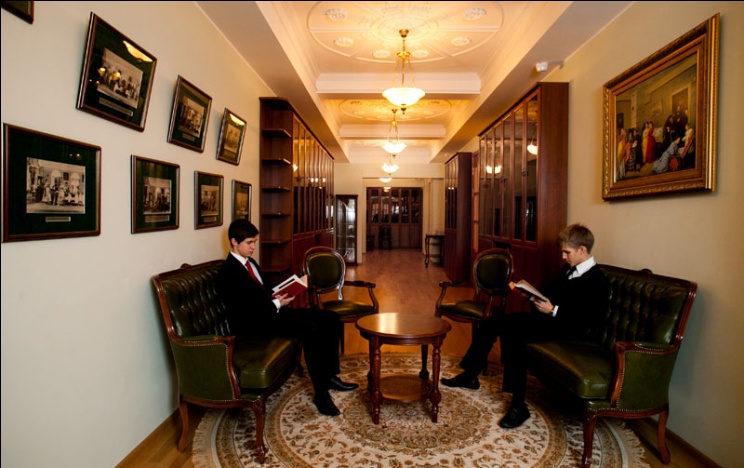 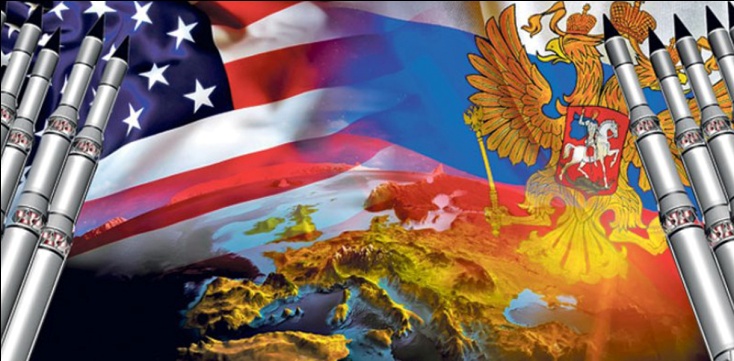 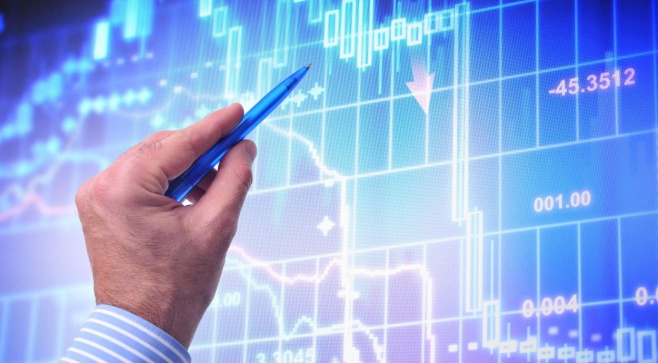 По уровню финансовой грамотности Россия занимает 25-е место в мире (ОЭСР) .
Социологический опрос (2016-2017 уч. год)
Считаете ли Вы себя финансово грамотным человеком?
Социологический опрос (2016-2017 уч. год)
Хотели ли вы когда-либо иметь собственный бизнес, 
стать предпринимателем?
Социологический опрос (2016-2017 уч. год)
Становились ли Вы или Ваши знакомые/родственники жертвой 
мошенников или были попытки мошенничества?
Цель программы
создание основ  для формирования финансово грамотного поведения  учащихся 9–11 классов как необходимого условия повышения уровня экономической культуры человека, общества, государства.
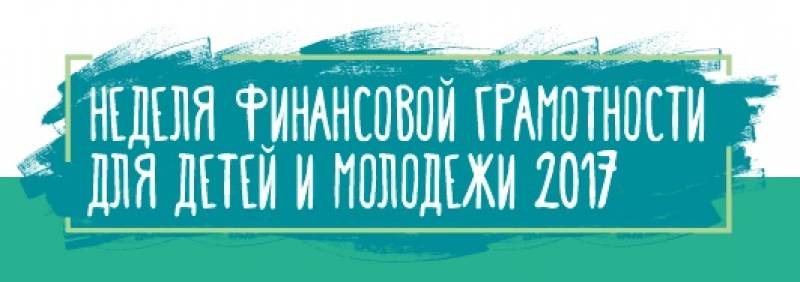 Субъекты реализации программы
1.    Общеобразовательные учреждения  Москвы, Калининграда, Хабаровска, Таллина.
2.    Школьники, педагоги, родители.
3.    Министерство экономического развития Российской Федерации.
Банк России.
Сбербанк России
5.    Представители бизнес-элиты России.
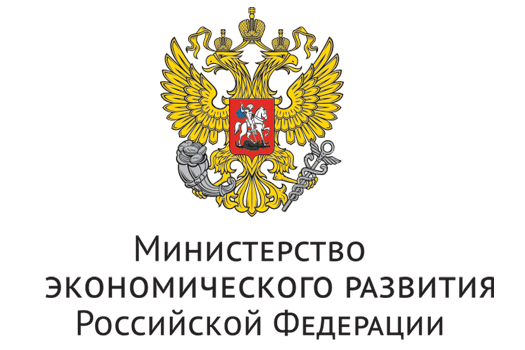 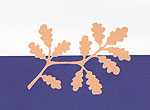 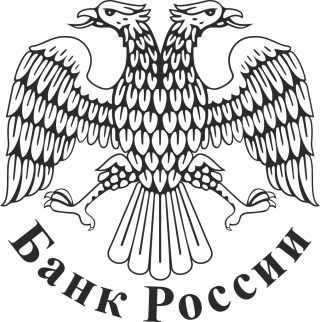 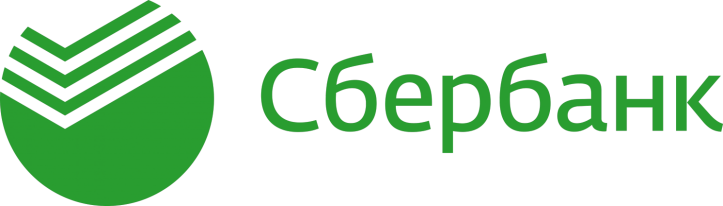 Отличительные особенности программы
Особенностью программы является комплексный подход в разрешении задач повышения финансовой грамотности через сетевое взаимодействие с учащихся Гимназии со сверстниками регионов России и ближнего зарубежья (Калининград, Крым, Хабаровск, Таллин), непосредственное вовлечение учащихся в актуальную повестку общественной жизни современного общества (анализ публицистических материалов, встречи с экспертами и представителями бизнес-элиты, организация дискуссионных площадок по обсуждению проблемных вопросов и выработке детских общественных инициатив).
Сетевое взаимодействие участников образовательной программы
Сетевое взаимодействие участников образовательной программы
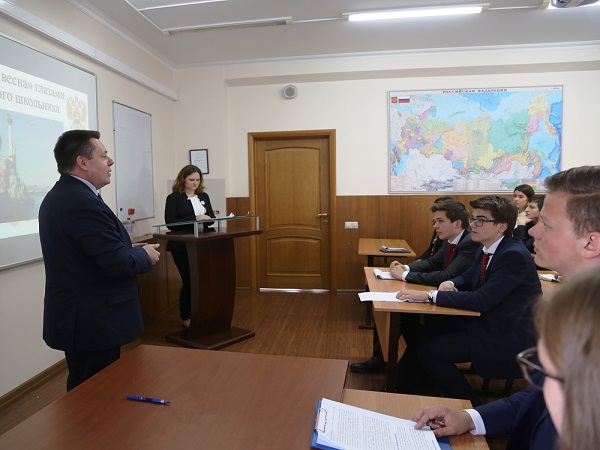 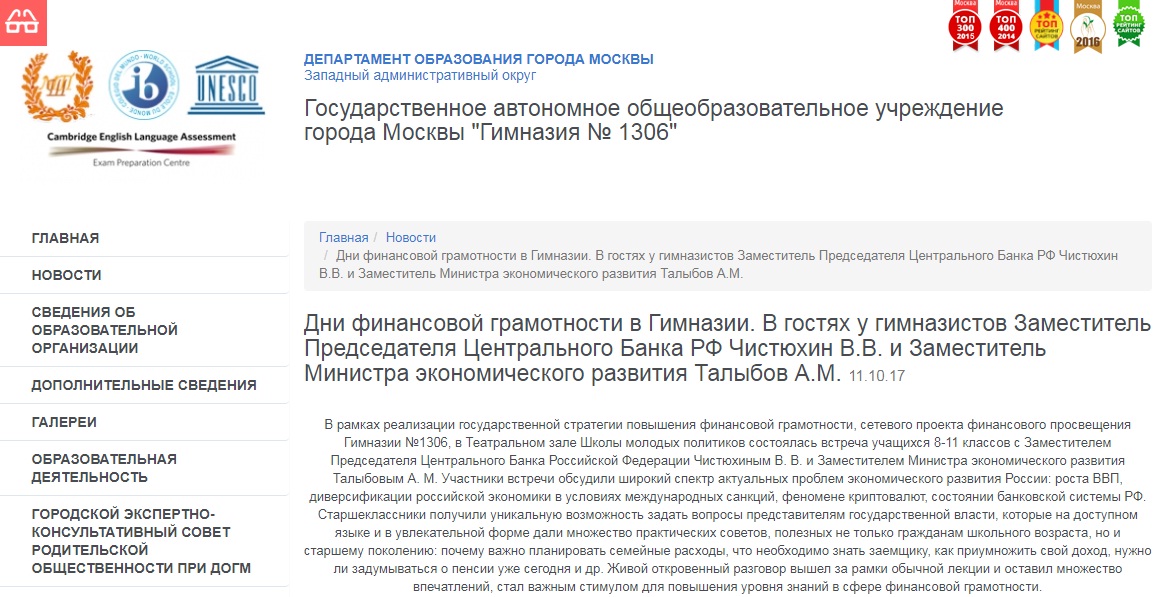 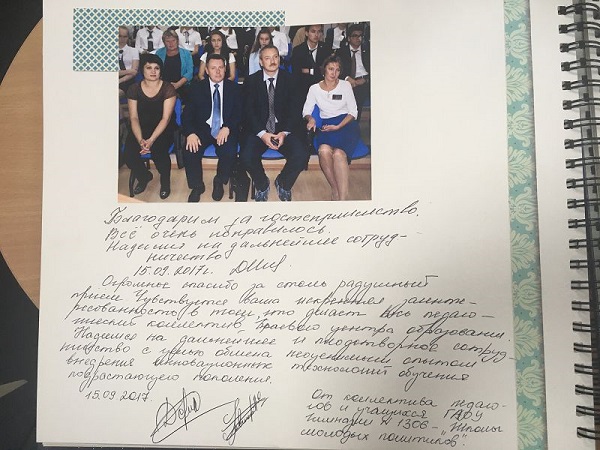 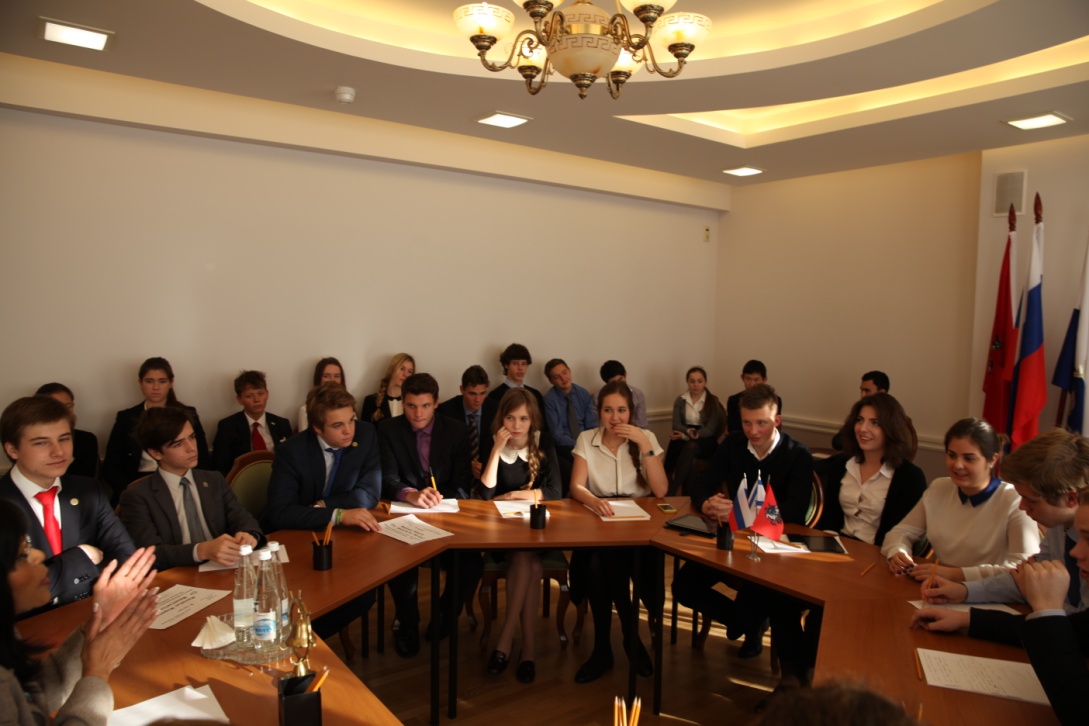 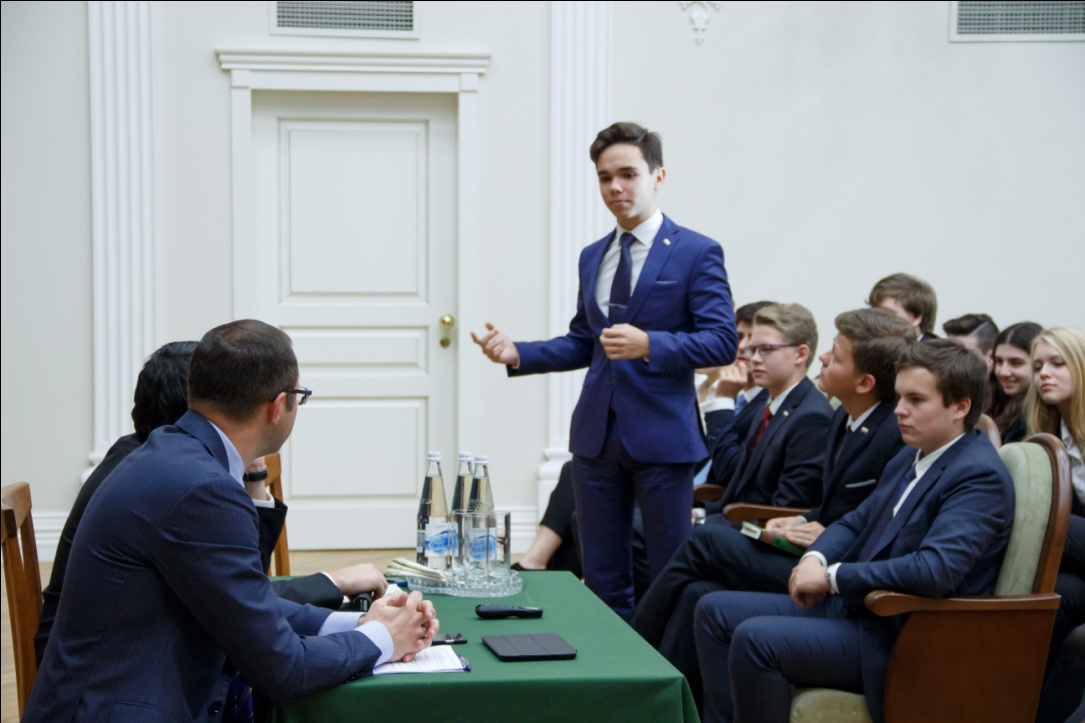 Срок реализации программы «Клуб молодых политиков: вопросы финансовой грамотности» составляет 34 недели (18 часов).                      Период обучения – сентябрь-май.
Текущий и итоговый контроль
Текущий контроль осуществляется по окончании каждой темы программы в форме написания эссе, статьи, презентации-выступления. 
Итоговый контроль осуществляется в рамках межрегионального форума финансовой грамотности Школы молодых политиков  в мае 2018 года,  (форма – защита исследовательских и проектных работ по актуальным проблемам экономического развития).
Учебно-тематический план
Учебно-тематический план
Продолжение таблицы
ДЕБаты«Прогрессивный подоходный налог вреден»
ДЕБАТЫ КАК ОБРАЗОВАТЕЛЬНАЯ ТЕХНОЛОГИЯ
Рисунок учебного диалога «Дебаты»
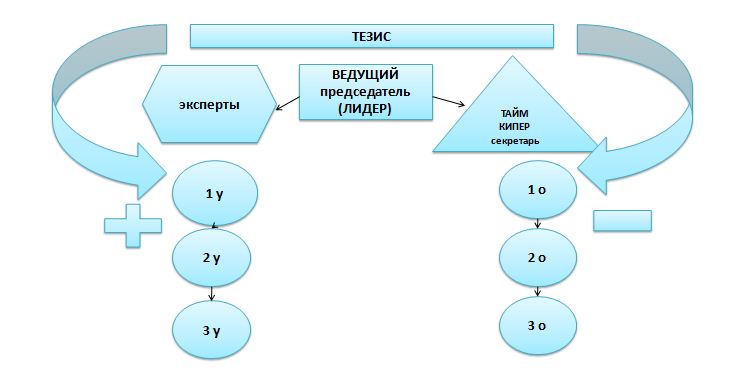 Регламент
Этапы работы в технологии «Дебаты»
Подготовительный этап
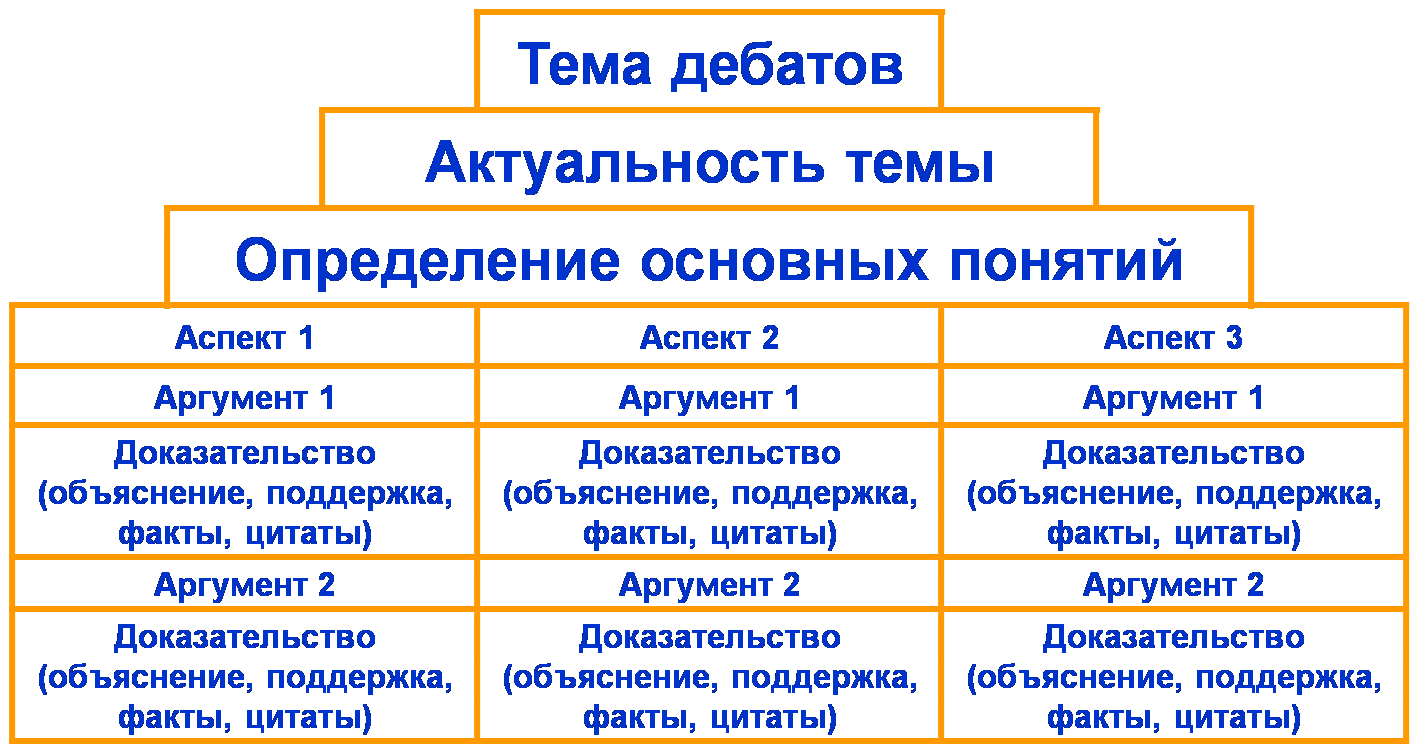 Аргументация сторон
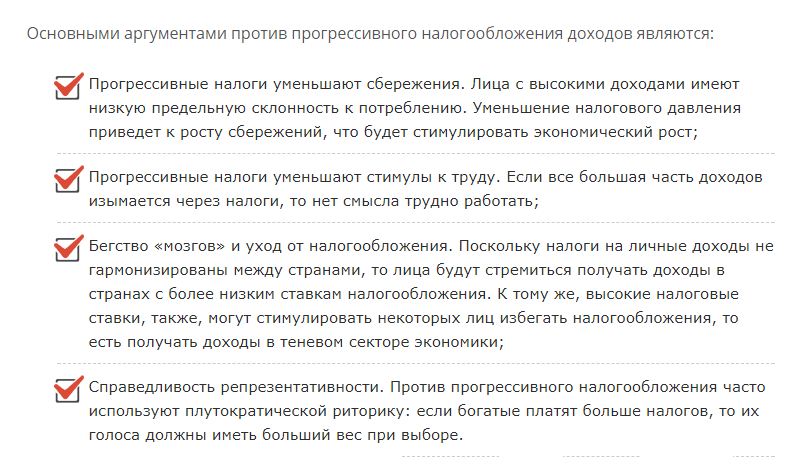 Постановка вопросов
Используйте полученную информацию от оппонентов, которая будет поддерживать ваш кейс
Перехватывайте инициативу и удерживайте её, привлекая тем самым судей на свою сторону
Проявляйте себя и показывайте, что оппонент не владеет доказательной базой
[Speaker Notes: Закрытые – «да», «нет»; открытые – «каково ваше мнение», «каким образом ваша команда пришла к таким выводам»; риторические – не дают прямого ответа;
Переломные – показать уровень не разработанности доказательной базы; на обдумывание – «правильно ли мы вас поняли»]
Заключительный этап
Для обсуждения дебатов могут быть 
предложены следующие задания и вопросы:
Оцените активность каждого из участников дебатов.
Чьи выступления вам понравились? Почему? 
Какие выступления запомнились больше всего? Чем? 
Как справлялись со своими обязанностями председатель и секретарь? 
Почему некоторые учащиеся не принимали активного участия в дебатах? 
Оцените свое участие в дебатах (умение слушать, выступать, сдерживать или проявлять эмоции, сопереживать и т. д.). 
Достигнута ли главная цель дебатов?